It’s time to talk about…
Seven special surfaces
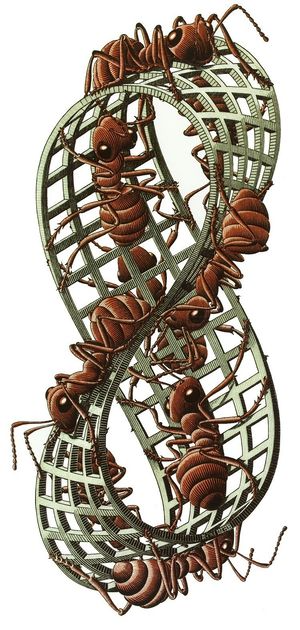 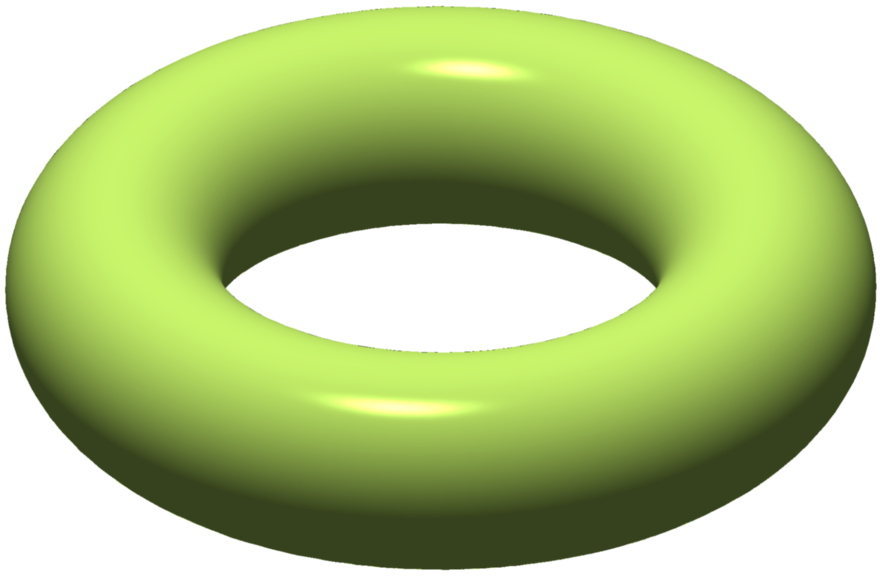 because the orbifold of each wallpaper group 
is one of these seven surfaces.
Here are the first five special surfaces.
Annulus – A2
Disk – D2
Mobius strip – M2
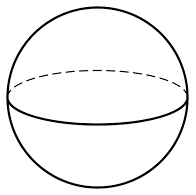 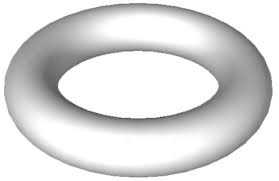 2-sphere – S2
Torus – T2
Surfaces live in the world of  topology.

In topology: two objects are regarded as the same if 
they are homeomorphic.
be deformed into the other without
tearing apart points and not reattaching
	them as they were initially
and without
sticking together points that aren’t initially
	stuck together.
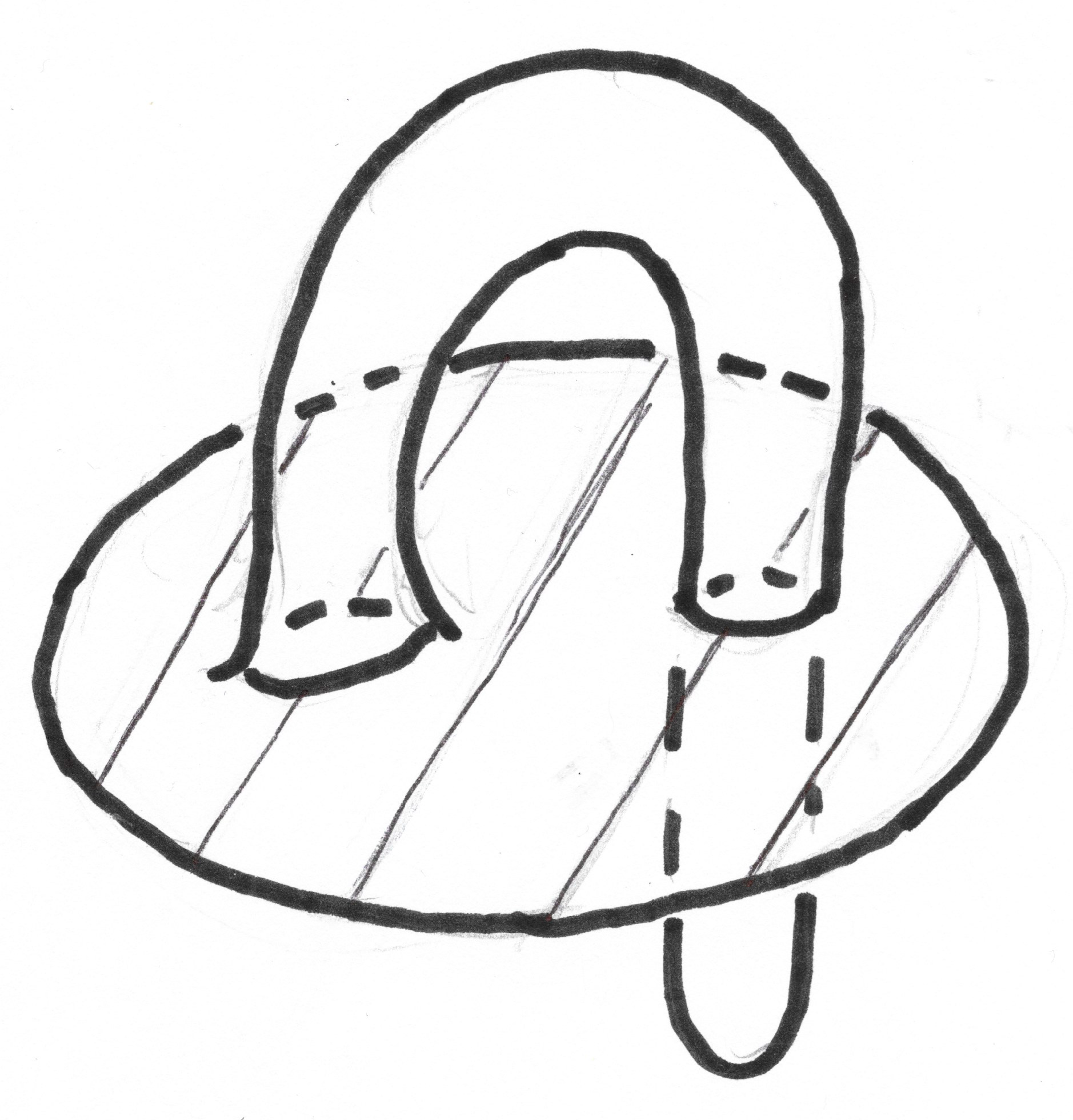 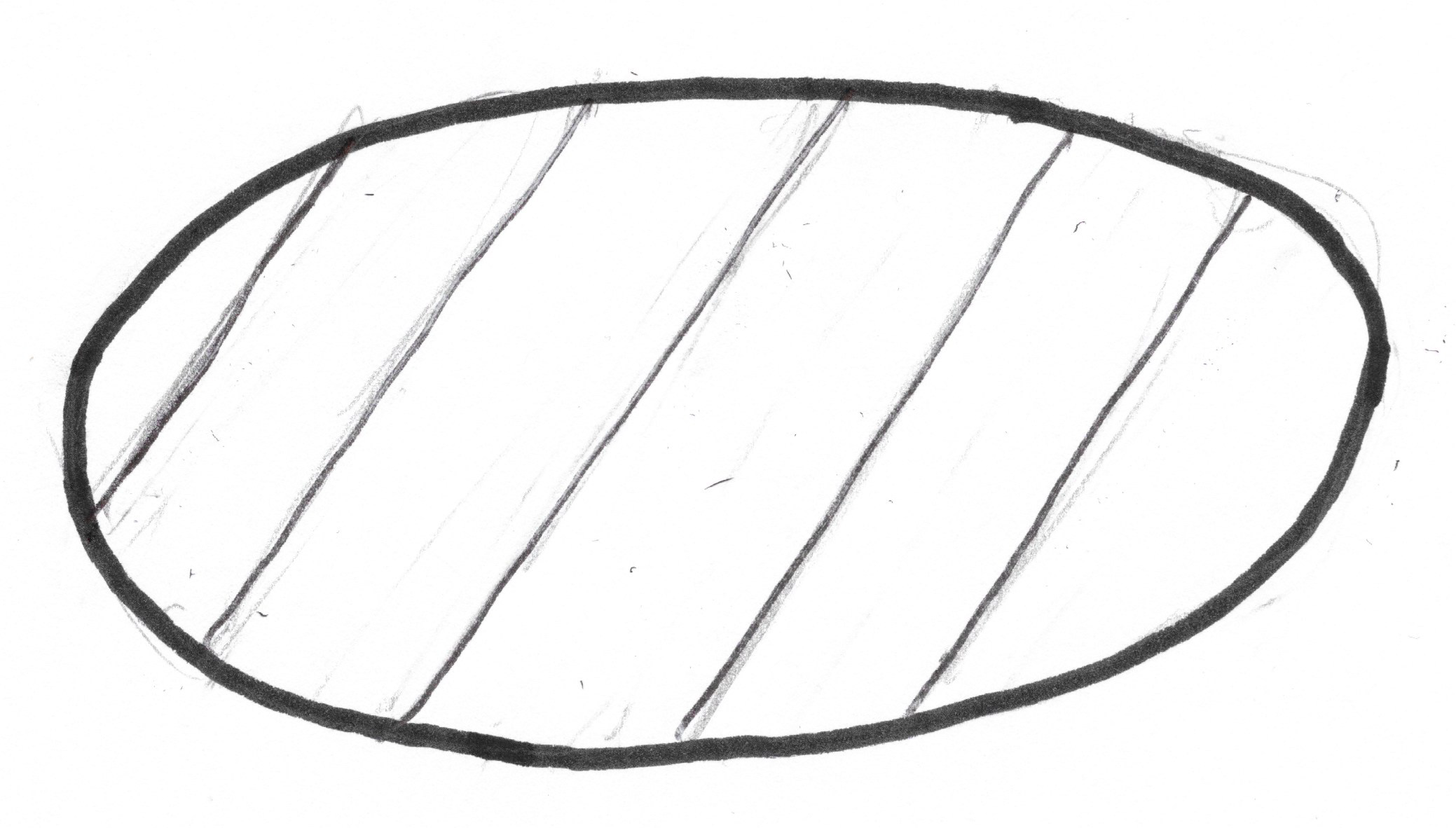 This means: one object can
not homeomorphic
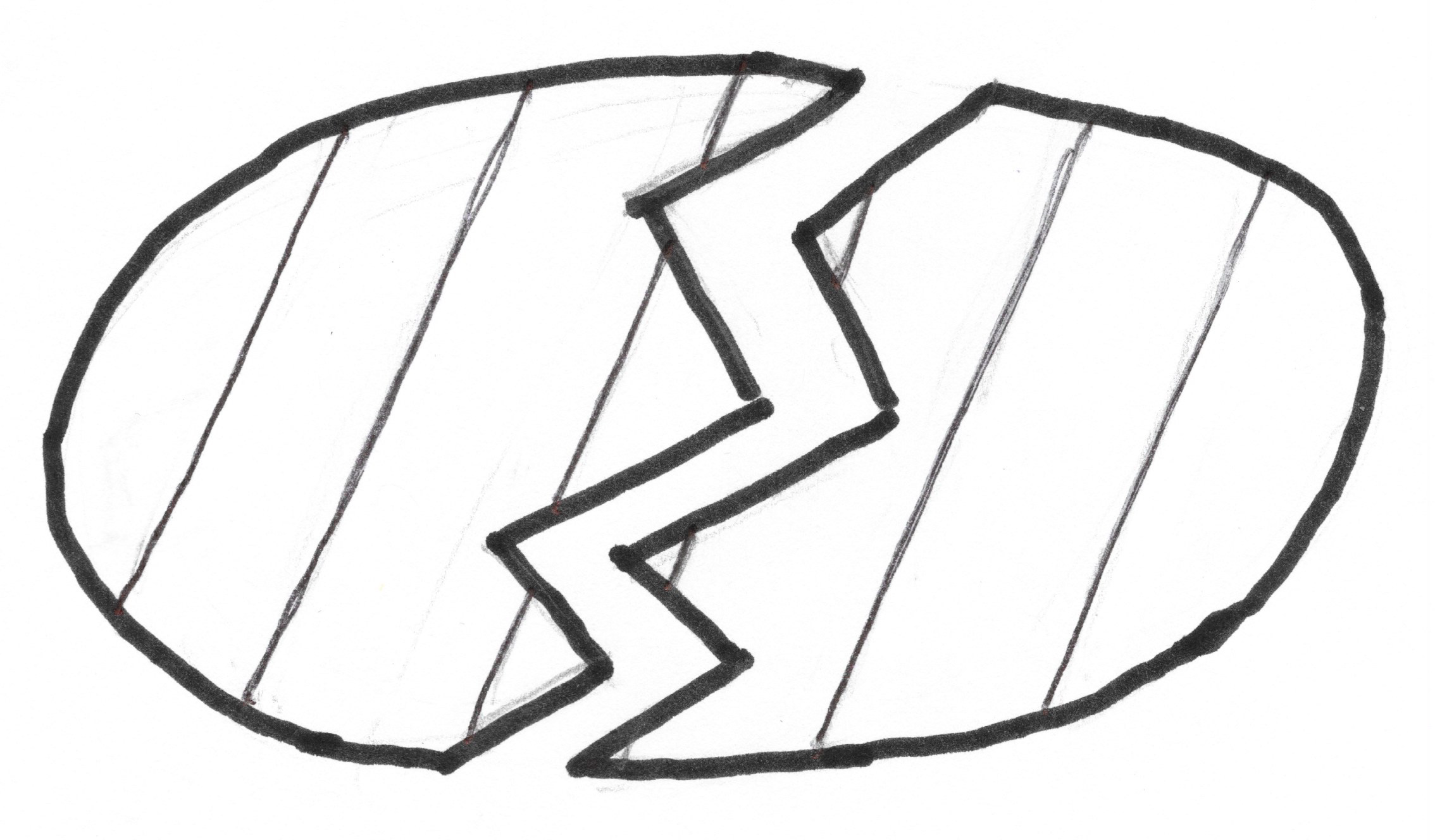 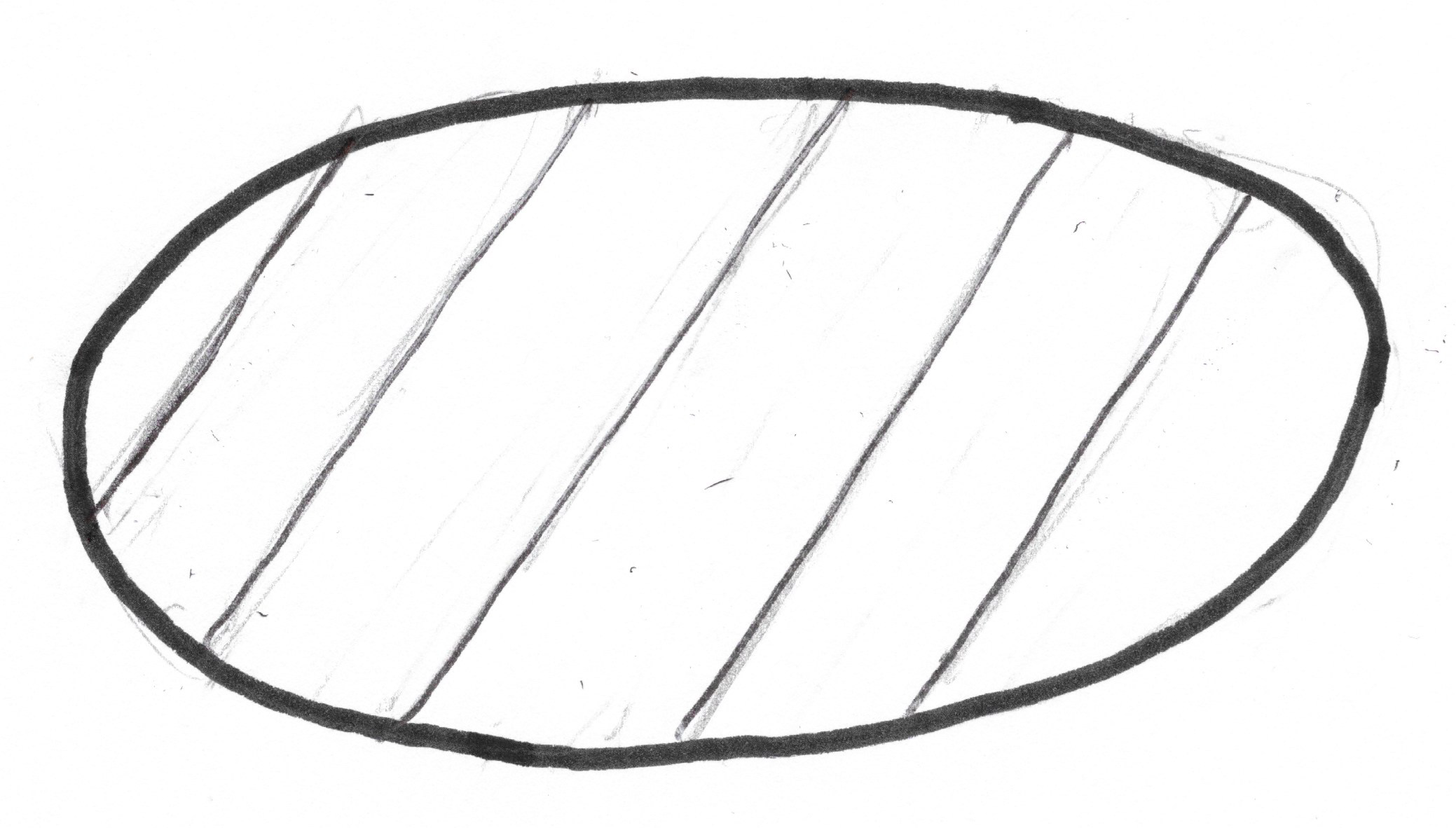 ≈  means   “is homeomorphic to”.
not homeomorphic
homeomorphic
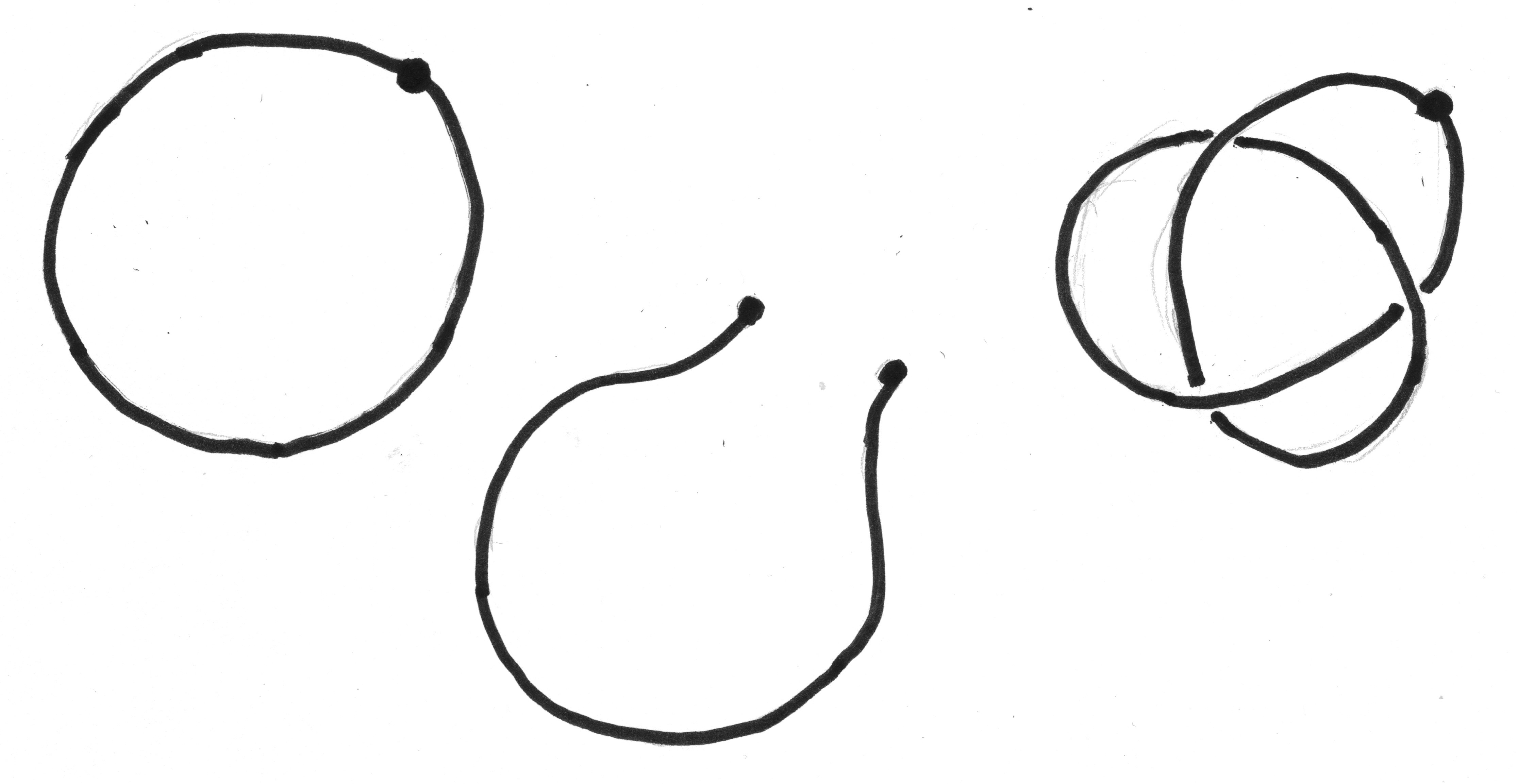 not homeomorphic
not homeomorphic
The following objects are all homeomorphic.
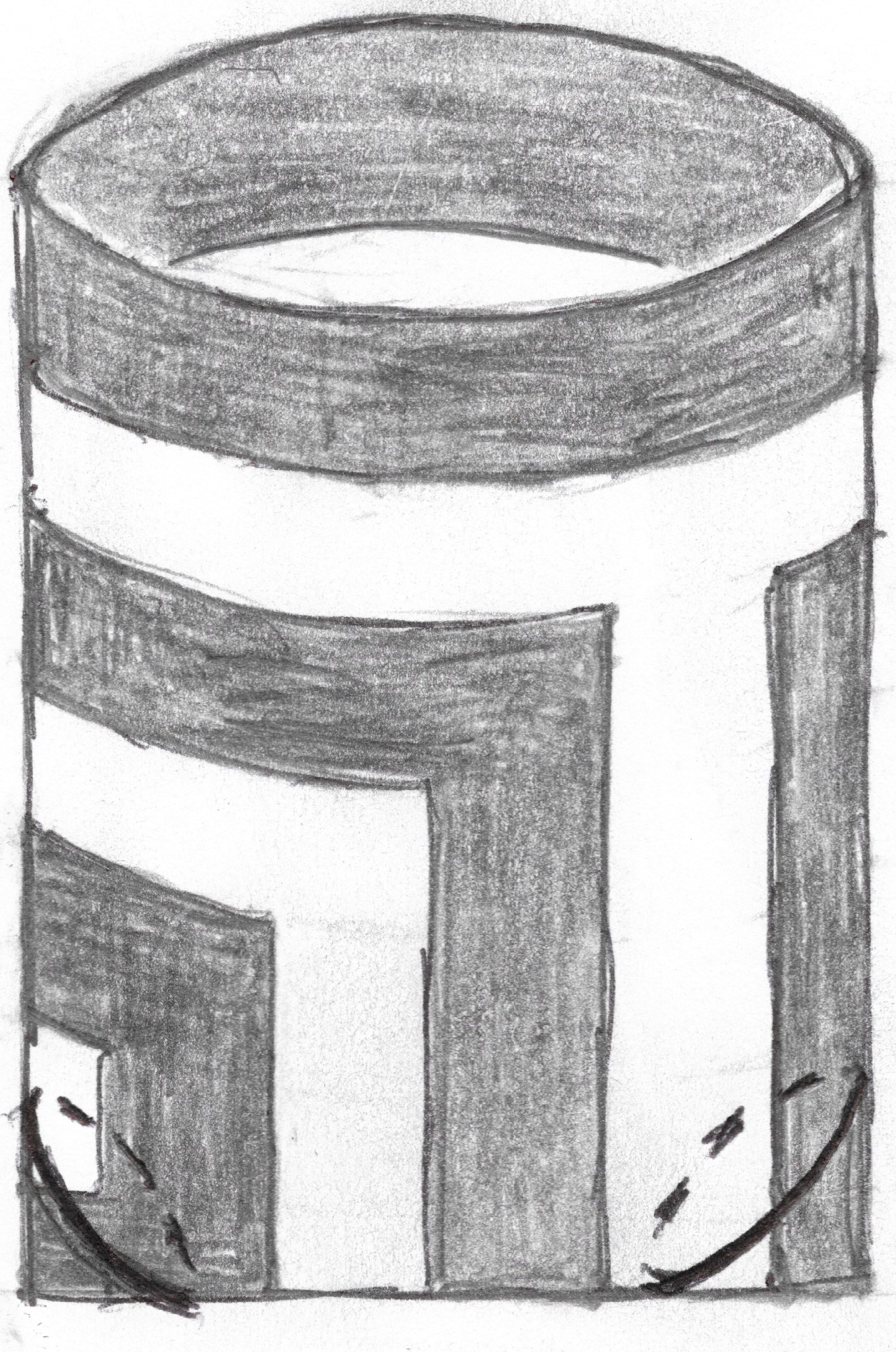 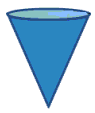 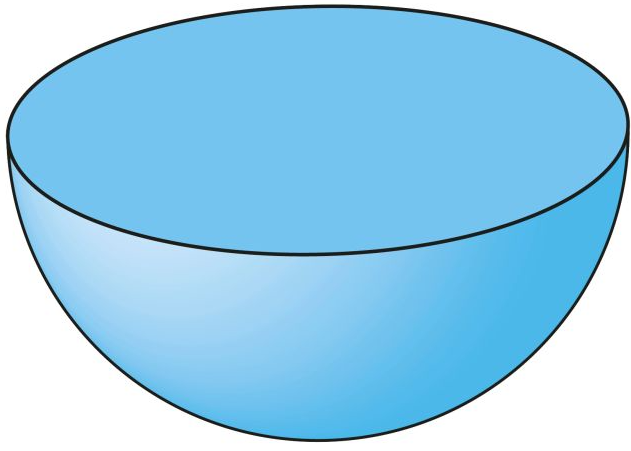 Oval
Bowl
Cone
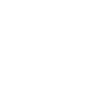 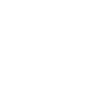 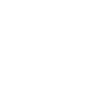 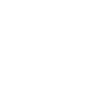 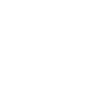 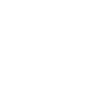 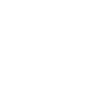 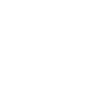 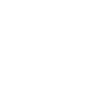 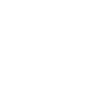 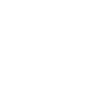 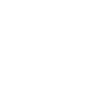 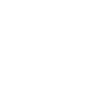 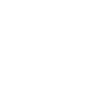 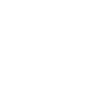 Tote bag
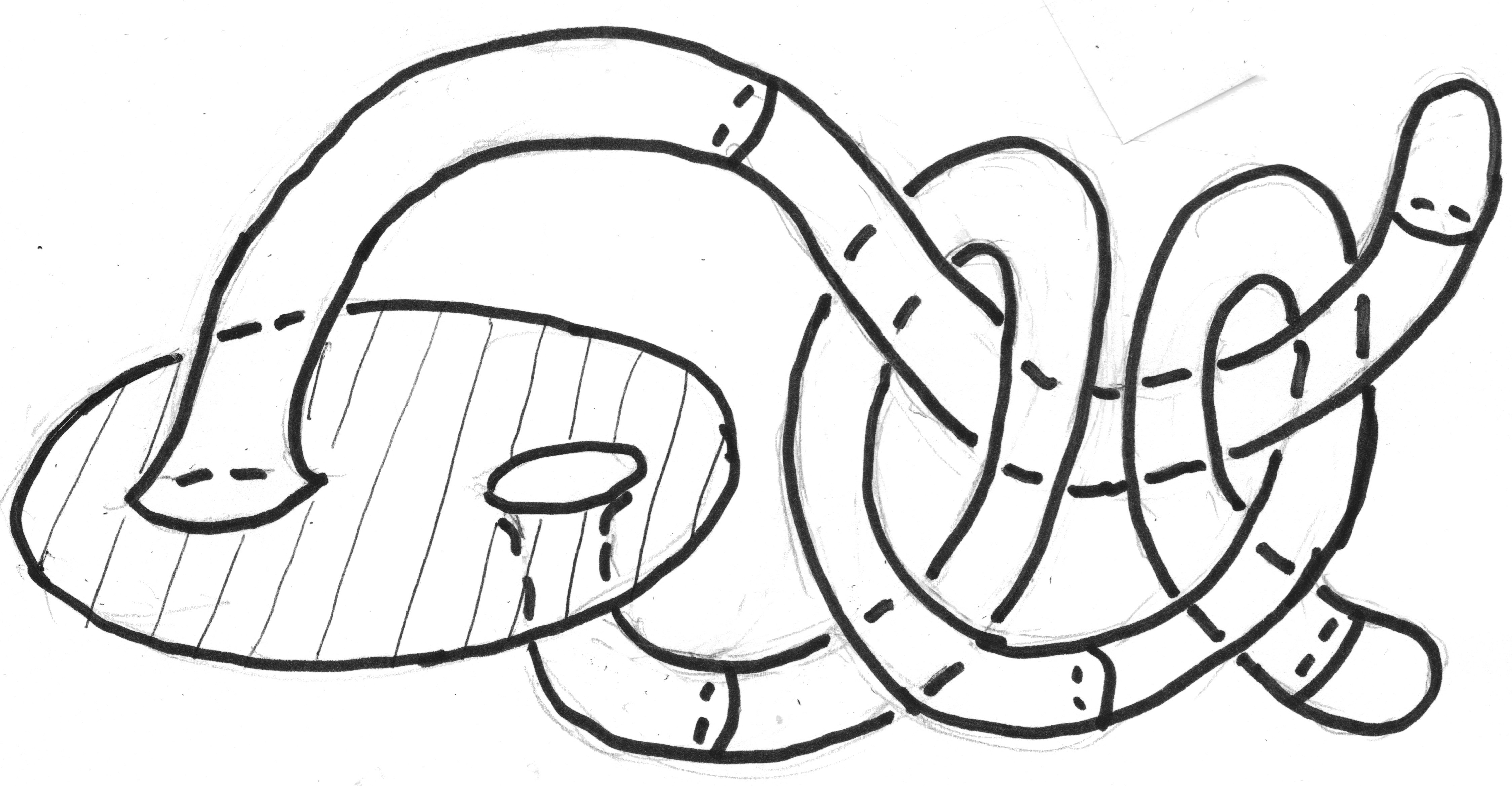 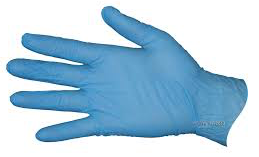 Disk with knotted feelers
Glove
They are all disks.
The  muse of topology
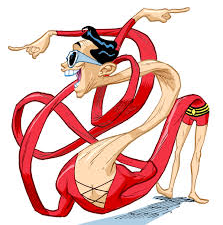 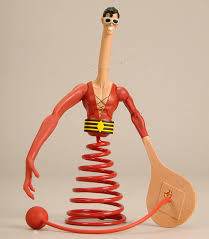 Plastic Man
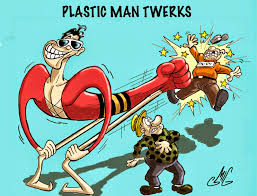 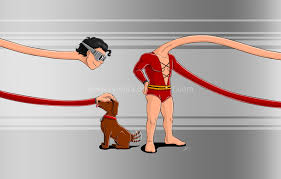 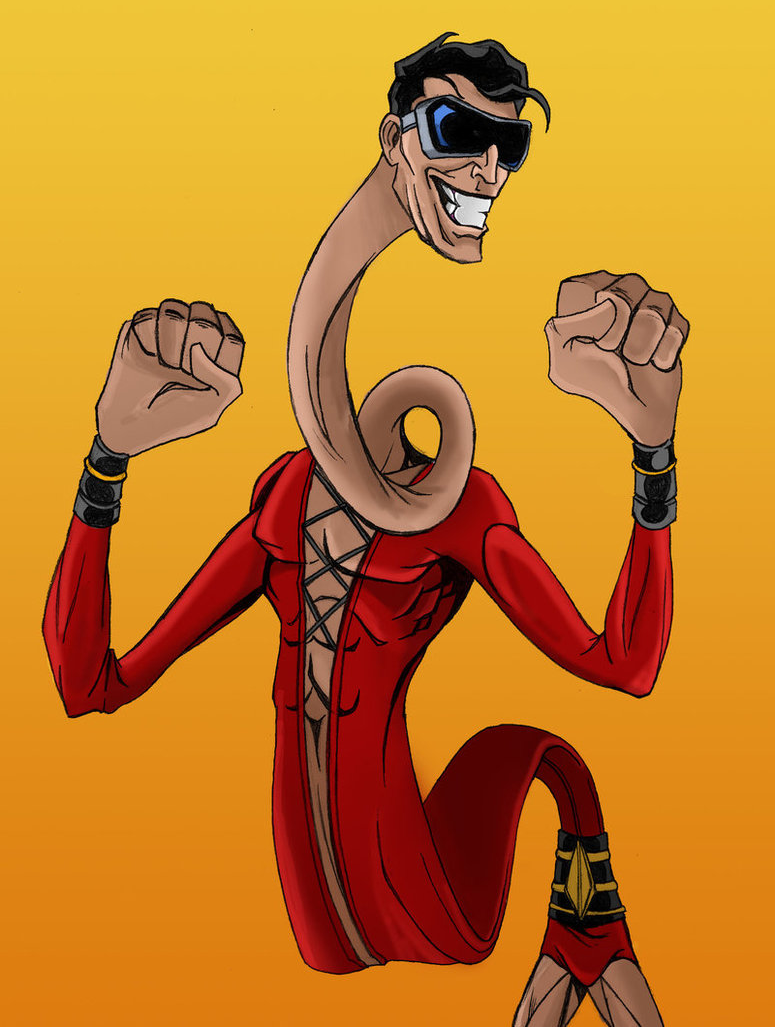 Identification is an important tool for constructing surfaces.
identify
≈
≈
Annulus
Rectangle with
ends identified
Cylinder
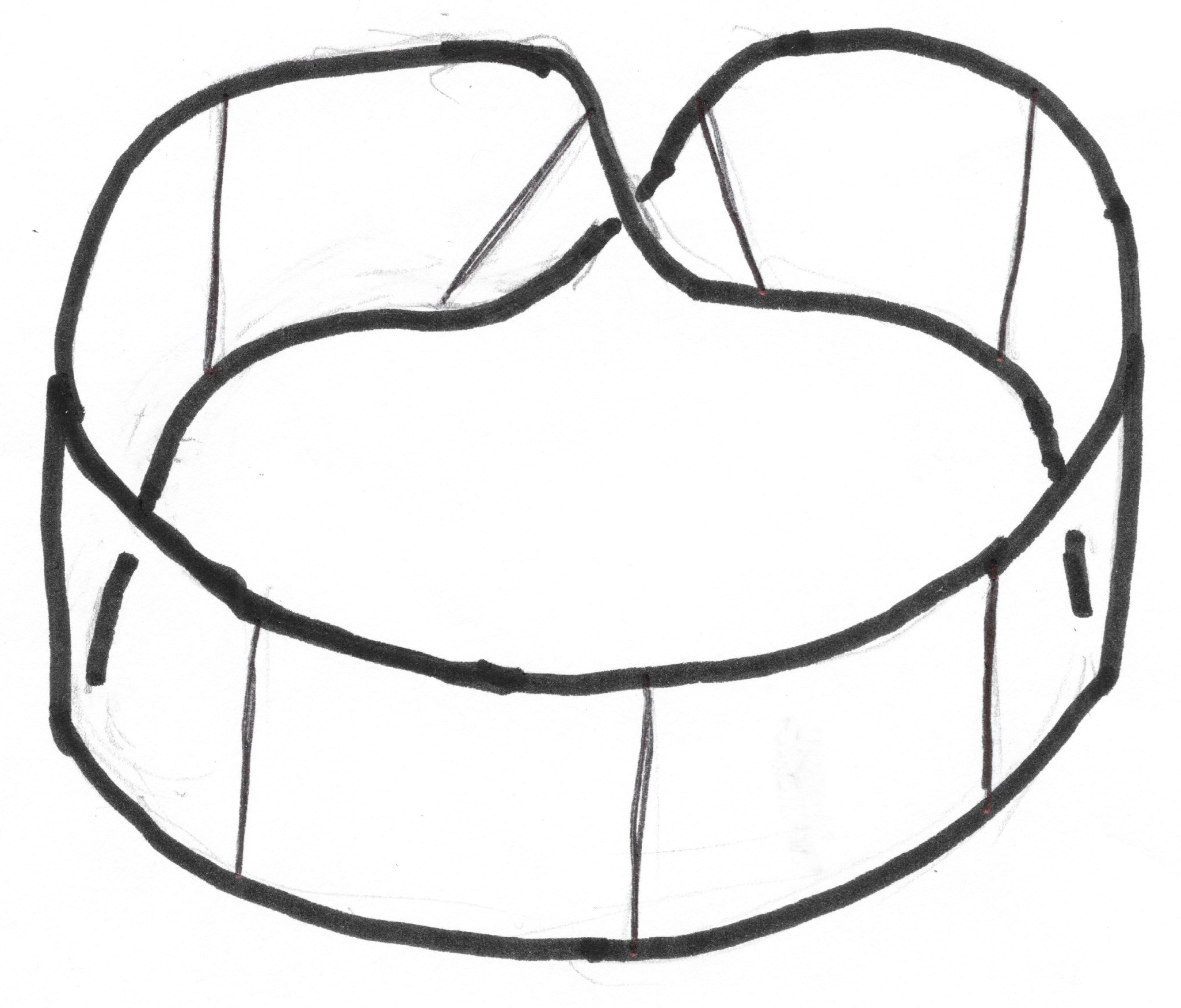 (Identify)
≈
≈
Rectangle with
ends identified
Another view of  
the Mobius strip
Mobius strip
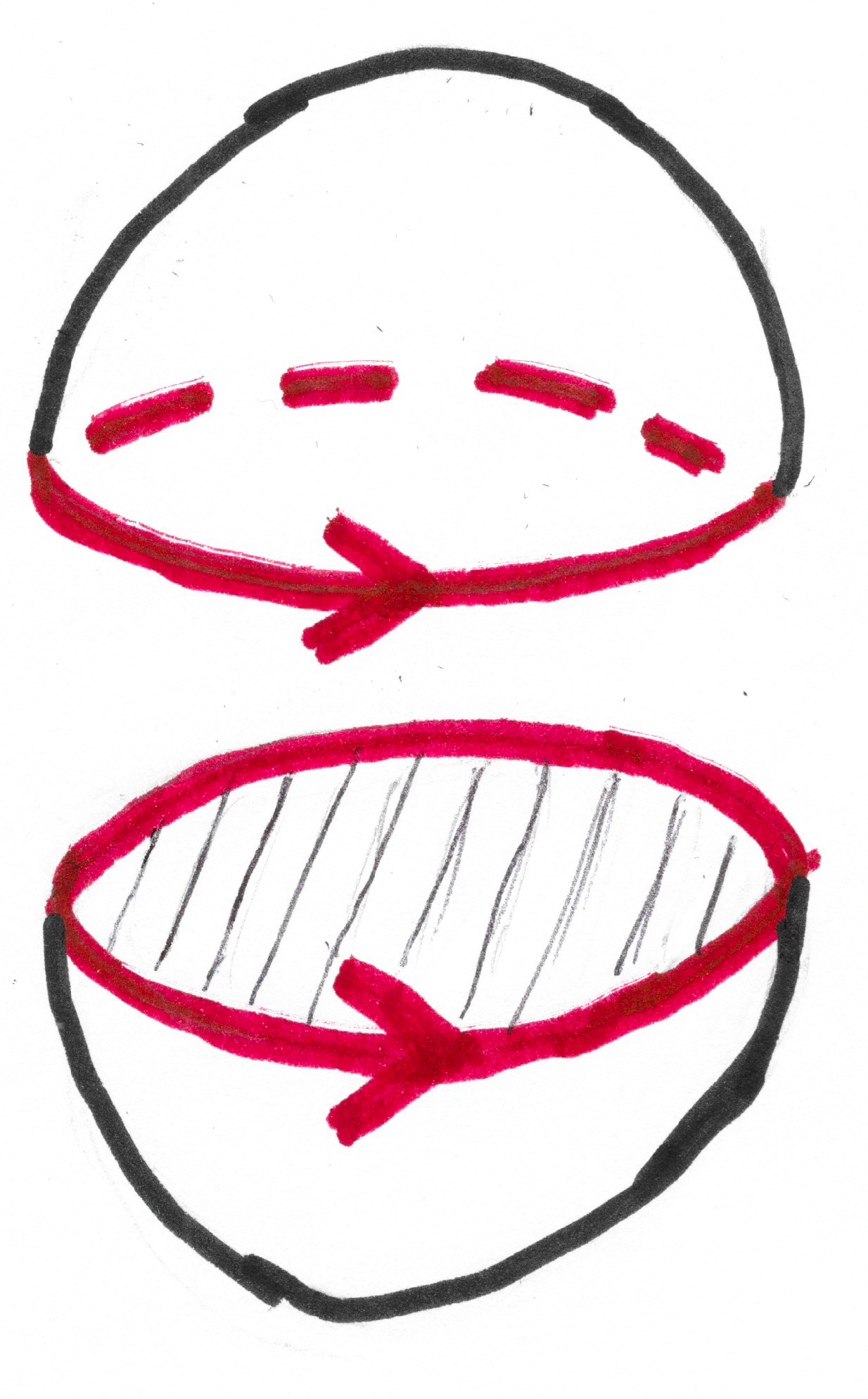 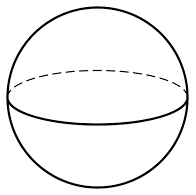 ≈
2-sphere
Two bowls with
edges identified
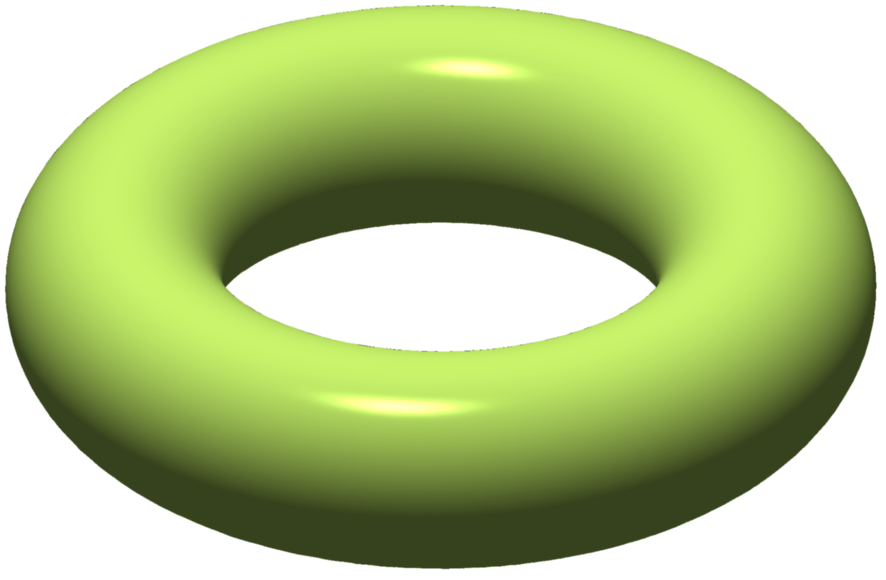 ≈
Cylinder with
ends identified
torus
?
≈
identify
Cylinder with ends identified
in opposite directions
Observe that:
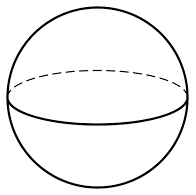 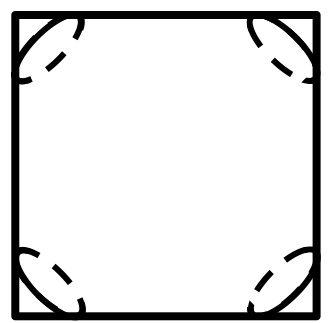 wallpaper
pattern
orbifolds
≈
Pillowcase
2-sphere
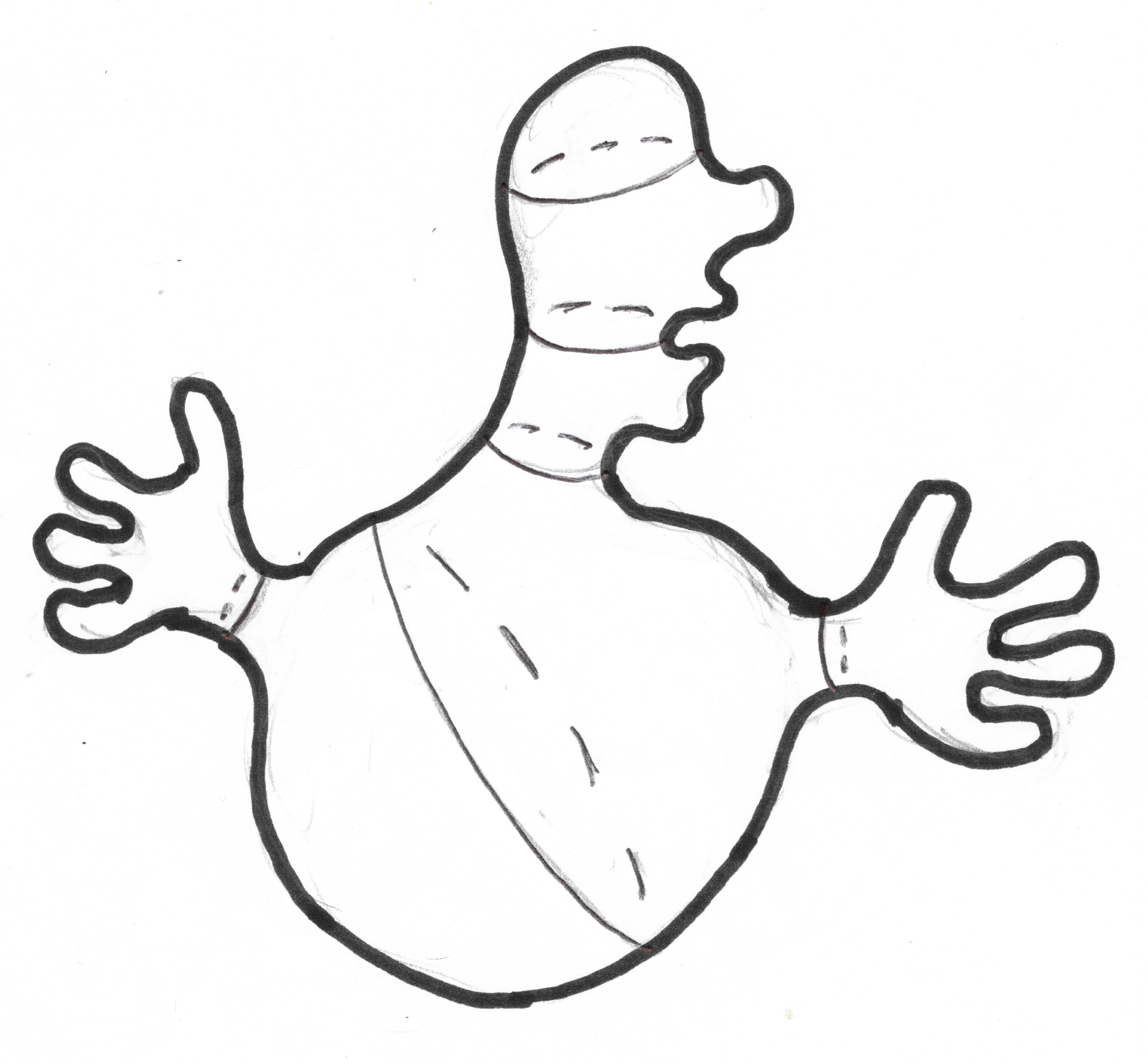 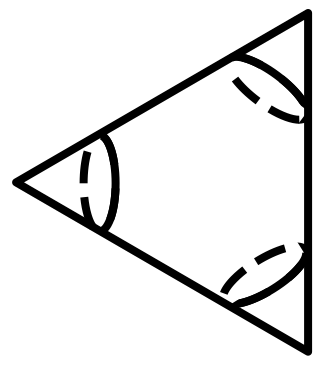 ≈
≈
Turnover
(Samosa)
Creepy the 2-sphere
An important difference 
between  the annulus  the Mobius strip:
The annulus has two edges,
but the Mobius strip has only one edge.
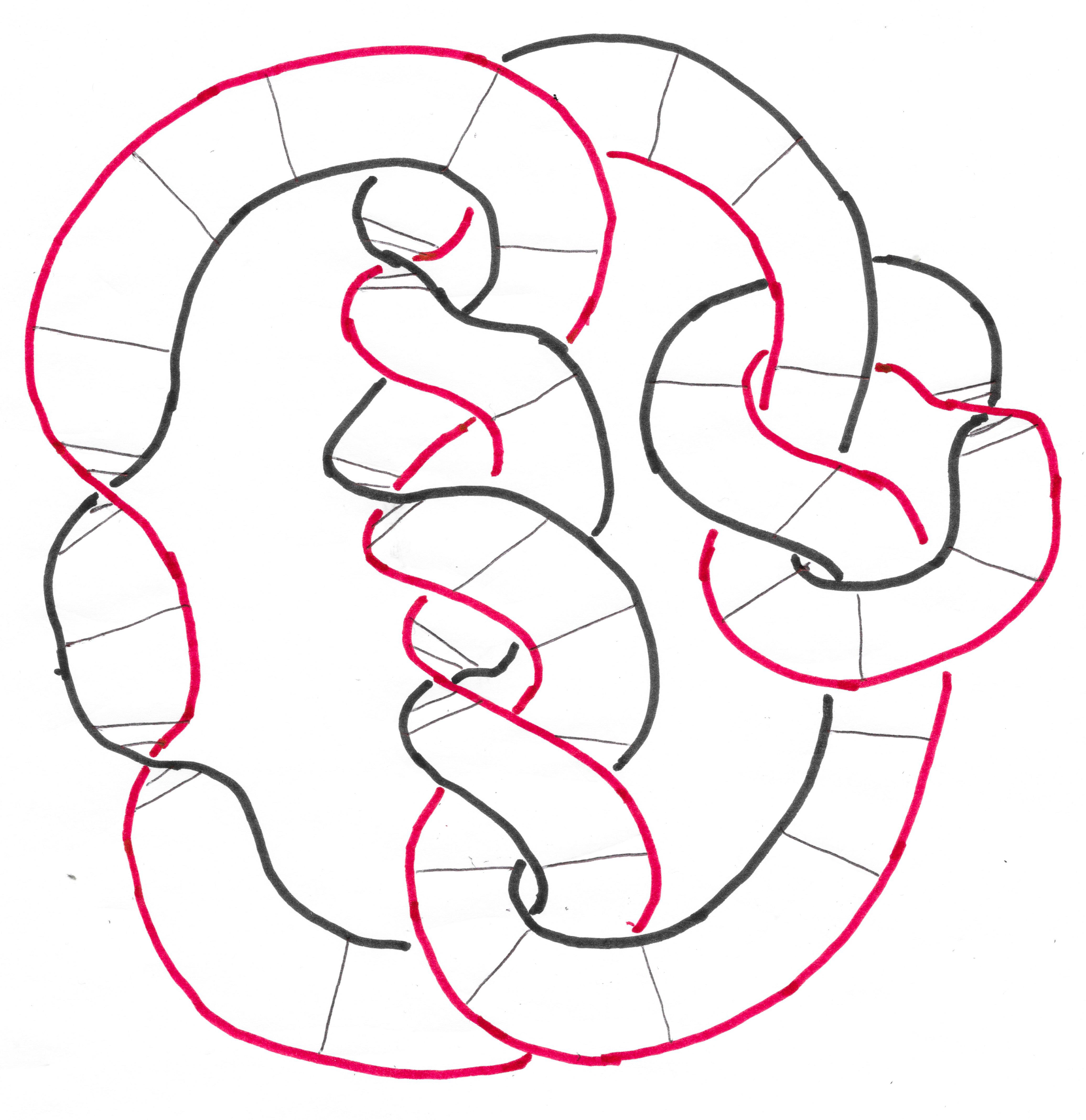 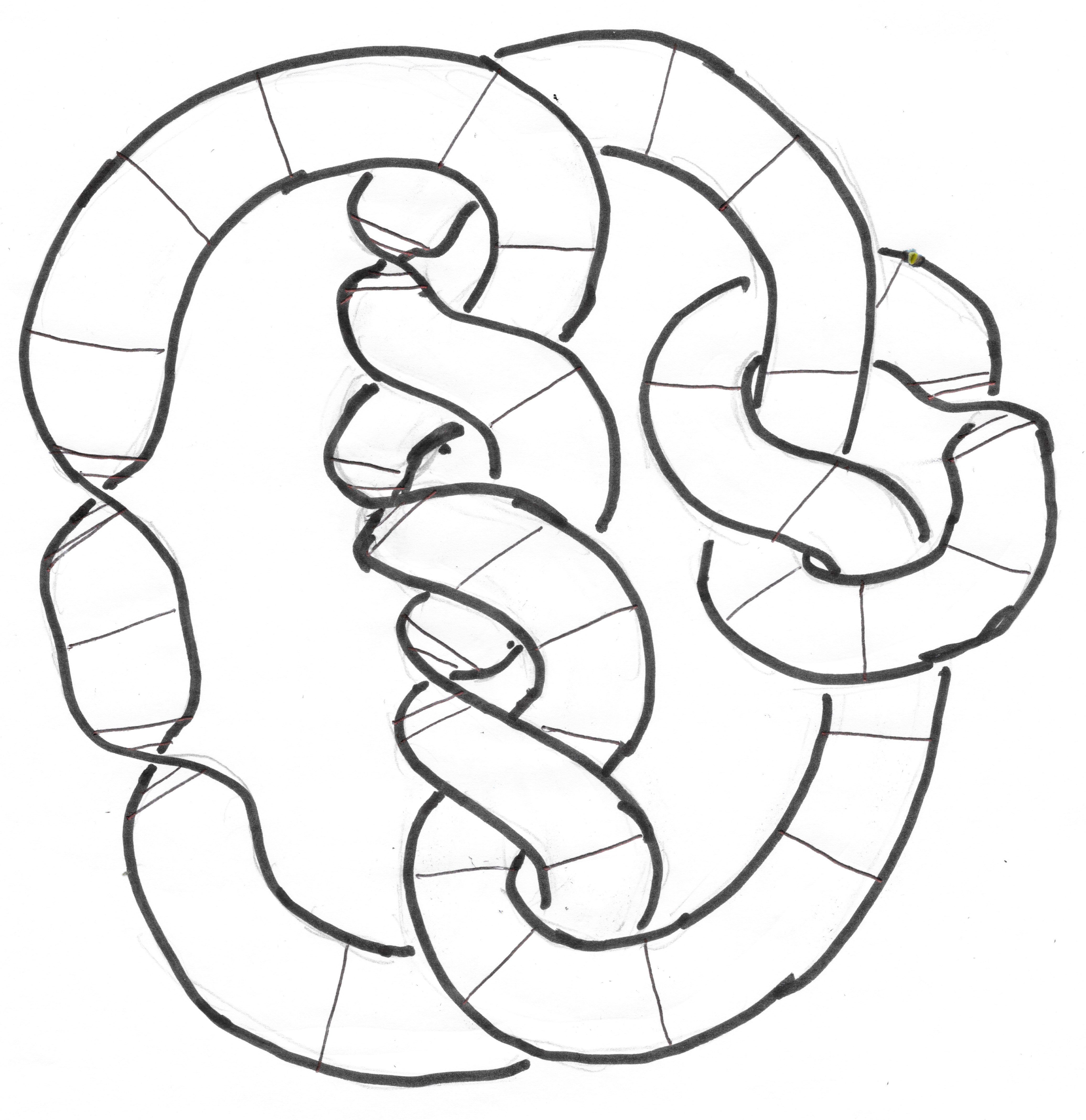 Annulus or Mobius strip?
We now create the sixth and seventh  special surfaces.
These surfaces exist theoretically 
but they can’t be constructed in 3-dimensional space.
The sixth special surface is called the projective plane – P2.
The boundaries of both the disk and the Mobius strip are
single loops.







The resulting surface is the projective plane – P2.
Identify
them!
The seventh special surface is our old friend –
the cylinder with ends identified in opposite directions.



								   



This surface is called the Klein bottle – K2
– discovered by and named after Felix Klein
– not constructible in 3-dimensional space!
identify
Two pictures of the Klein bottle in 3-dimensional space:
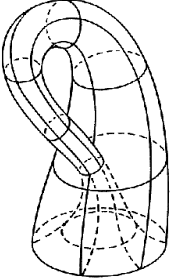 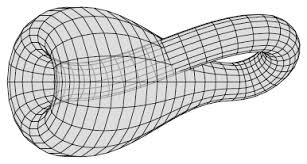 Self-intersections are not really there.
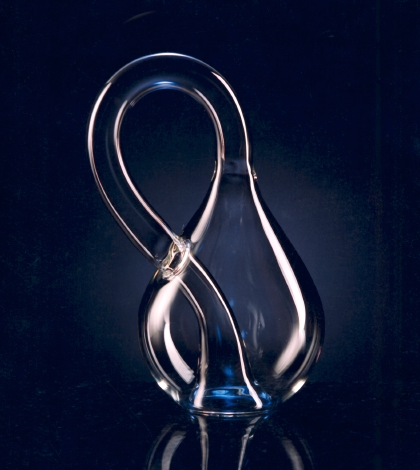 Glassblower’s Klein bottles

– not real Klein bottles.
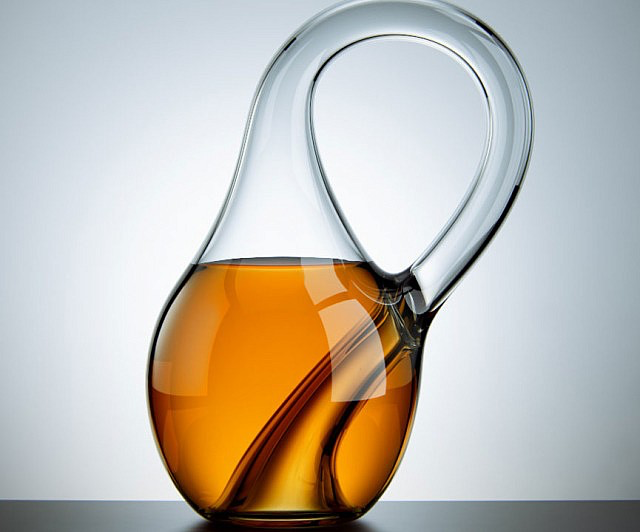 Two Homework Problems:

1.  Prove the projective plane
is homeomorphic to the disk
with diametrically opposed 
boundary points identified
(right).

2.  Prove the Klein bottle is
homeomorphic to the surface 
obtained by identifying the
boundaries of two Mobius 
strips (right).
identify
identify
We are ready to look at
Wallpaper patterns
and their
Orbifolds